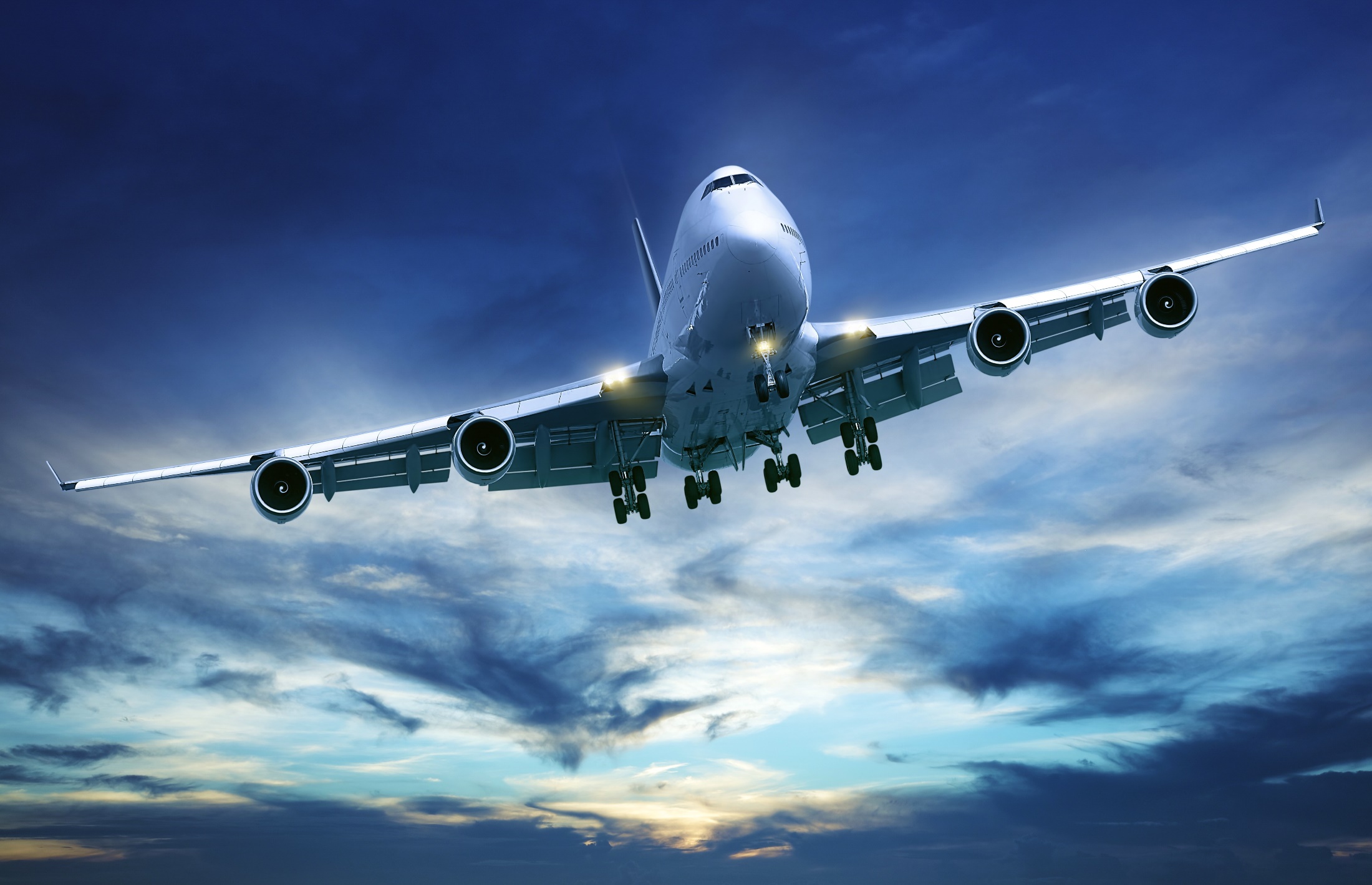 Retorno Programado
Pr. Marcelo Augusto de Carvalho
[Speaker Notes: www.4tons.com
Pr. Marcelo Augusto de Carvalho

Lavras-MG 11/03/2009]
Fracos, Pecadores, Mas Amigos
Quem Era A Família Escolhida?
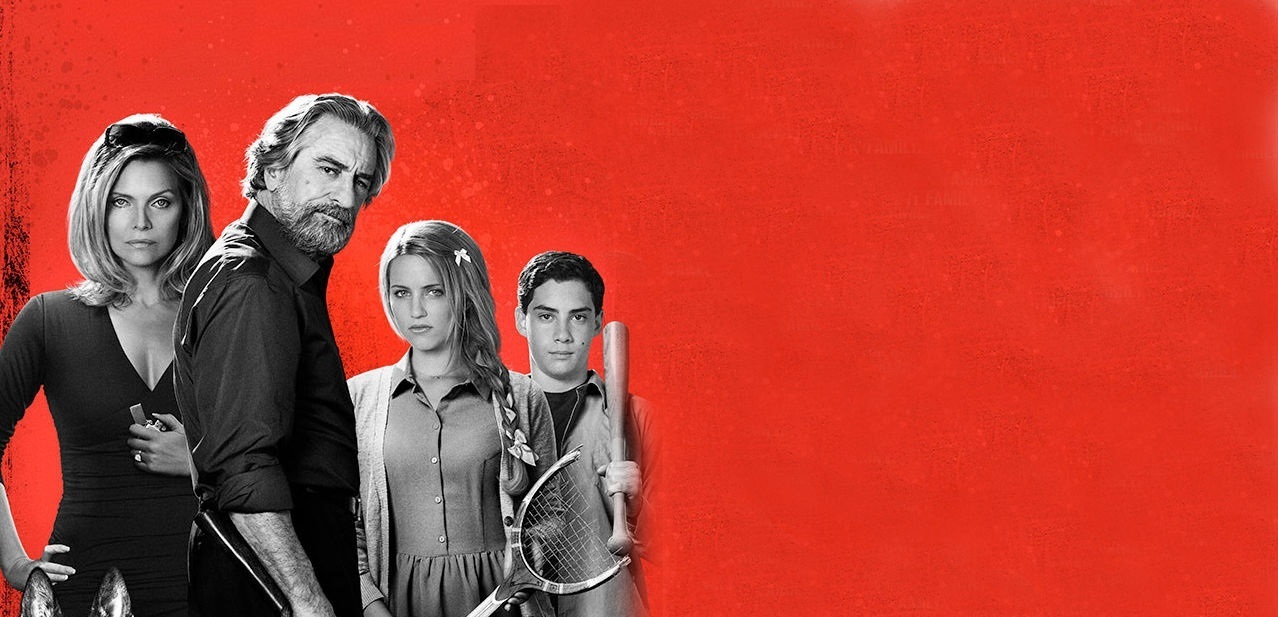 Meu Deus!!!
Abraão “vendeu” Sara ao Faraó
Poligamia com Hagar
Expulsou o filho de casa (Ismael)
Isaque rejeitou o filho (Jacó)
Rebeca enganou o marido
Jacó enganou o pai e o irmão
As mulheres de Jacó o enganavam o tempo todo
Jacó
Jacó
Nasceu - Isaque 60 anos Abraão 160
Aos 15 anos morre Abraão
Aos 40 Esaú casa
Aos 77 engana o pai e foge
Aos 84 casa-se
Aos 97 volta à Canaã
Aos 108 José vai ao Egito
Aos 120 Isaque morre
Aos 130 vê José de novo
Aos 147 morre
Problemas Em Casa?
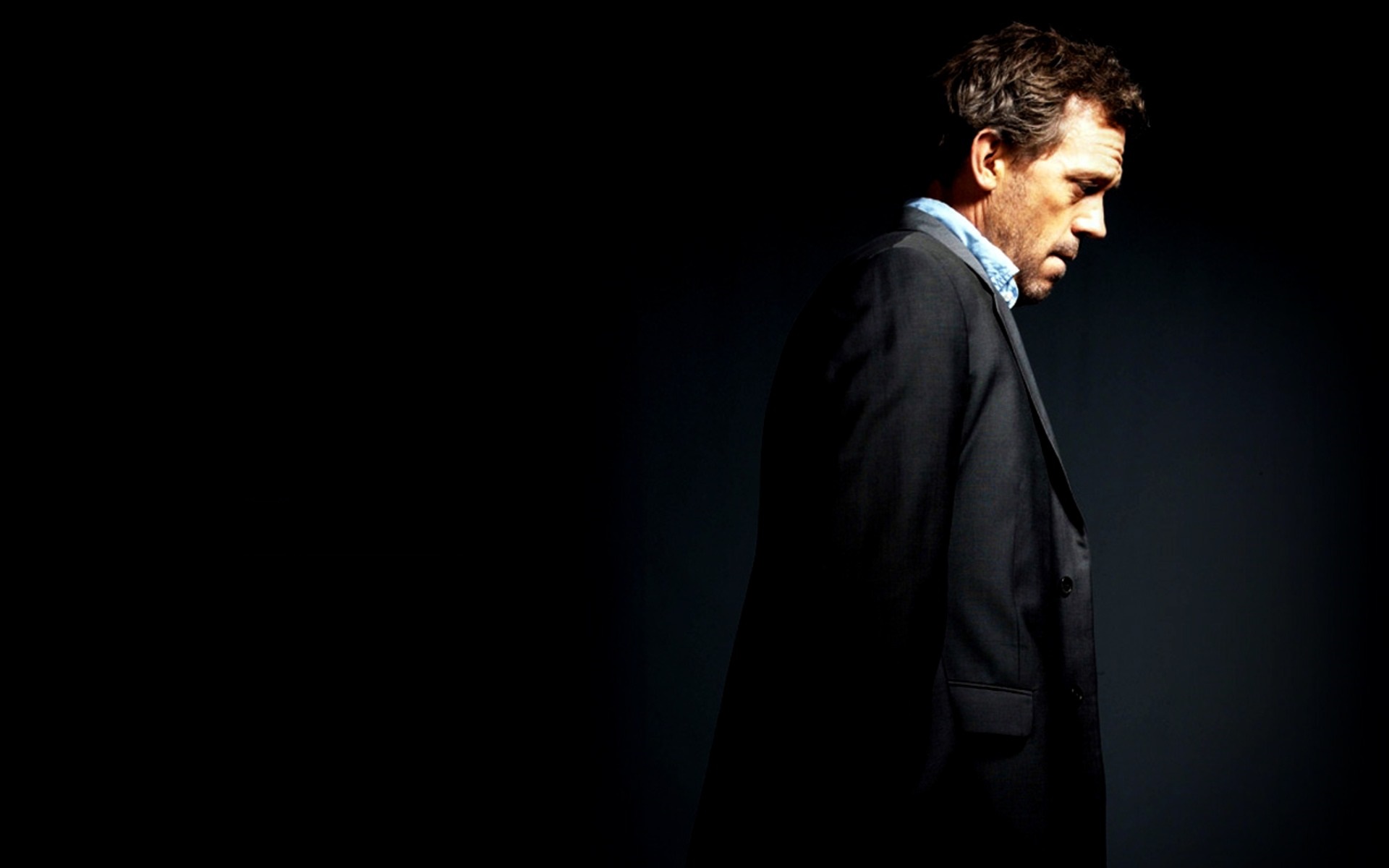 Rejeitado
Mentira
Longe da Mãe
Amor
Enganado Tio
Enganado Lia
Engana Tio
Esposas o Disputam
Filhos Infiéis
Vencedor
E Os Filhos De Jacó?
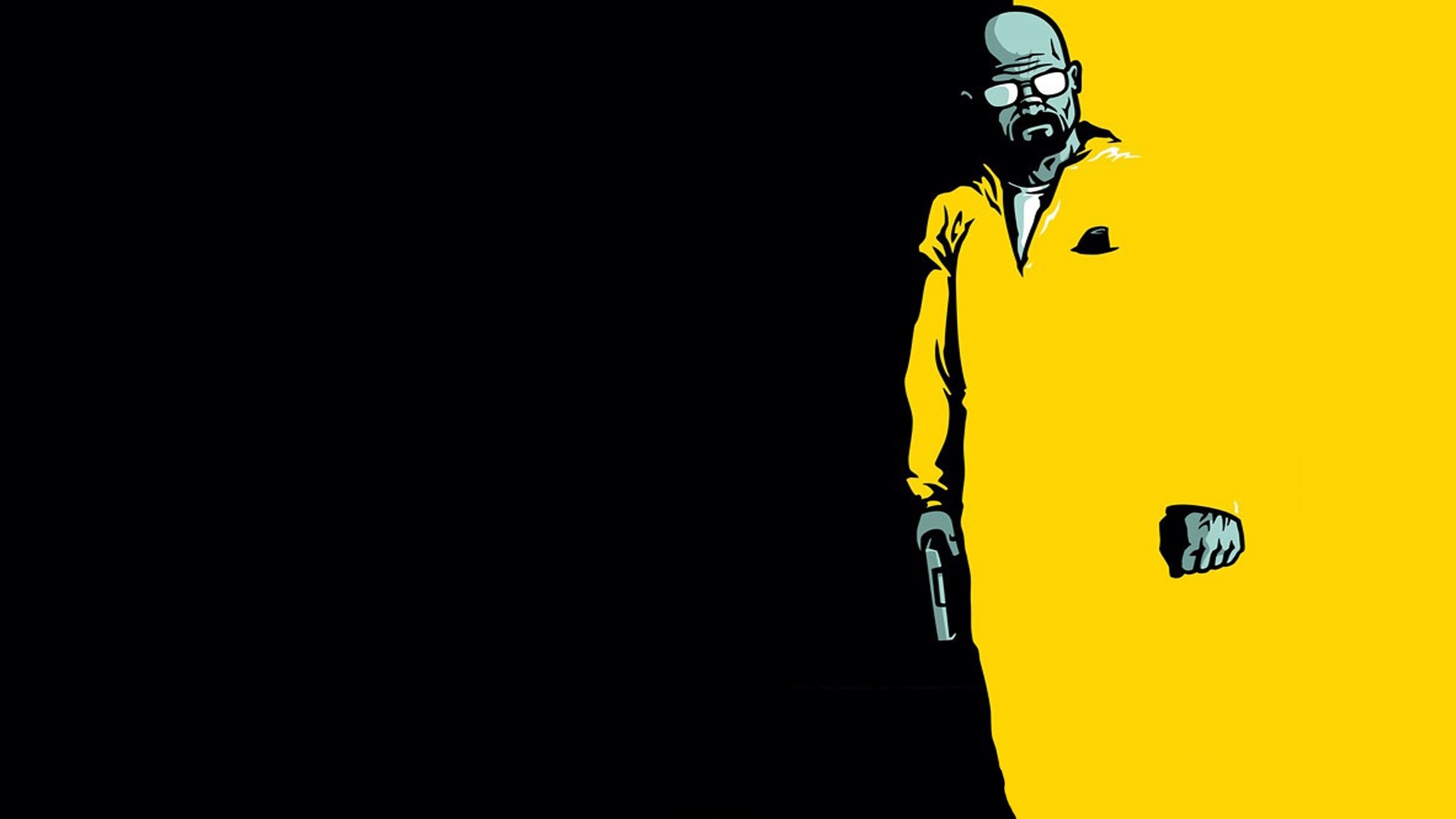 Rúbem – Incesto/Perdeu Primogenitura
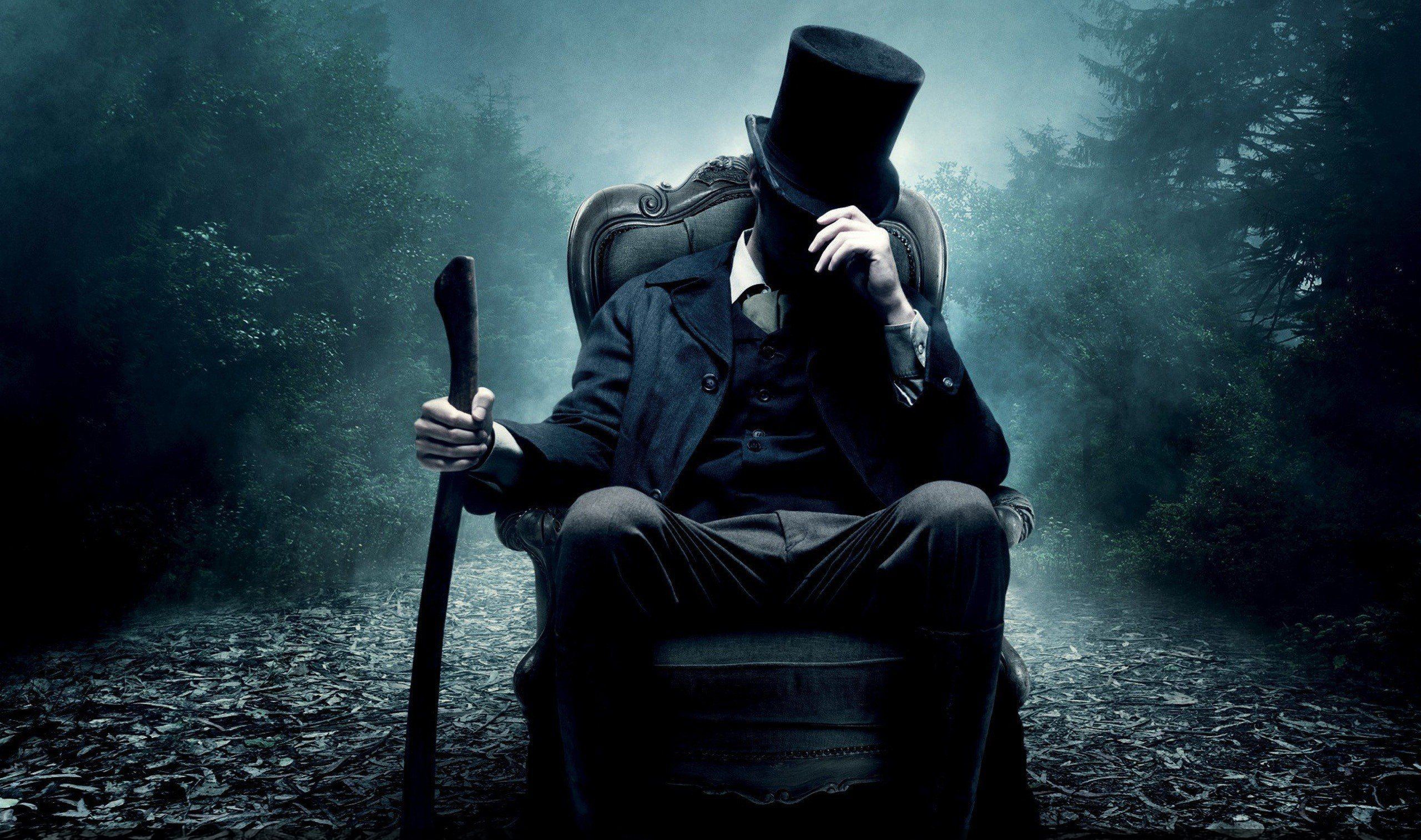 Simeão
Vendeu José e massacrou a cidade de Siquém e assassinou o cunhado. 
Perdeu a primogenitura, sua tribo foi dispersa em Israel (foi a mais fraca) e nem foi mencionada na benção de Moisés.
Levi
Com Simeão exterminou Siquém. 
Perdeu a primogenitura e a tribo foi esparramada em Israel, não tendo herança. 
Mas como foi a única tribo a não prostrar-se ao bezerro de ouro, foram escolhidos como sacerdotes.
Judá
Casou-se com 1 cananéia. 
E os filhos com cananéias. 
Era conivente com os erros dos filhos, aos quais Deus destruiu.
Além de prostituir-se e incestar com Tamar (nora) não cumpriu o acordo que fizeram.
Propôs que vendessem em vez de matarem a José
Reconheceu seus erros com Tamar
No Egito intercedeu com risco de vida por Benjamim e ofereceu seus filhos
Foi o primogênito (reis)
Tribo mais importante de Israel
Dele veio o Salvador do mundo.
... os demais
Dã, Naftali, Gade, Aser, Issacar, Zebulom e Benjamim foram quase anônimos.
Descrição de EGW: eram invejosos, enganadores, cruéis e vingativos também.
Mas foram os escolhidos!
José – O Melhor Entre Os Piores
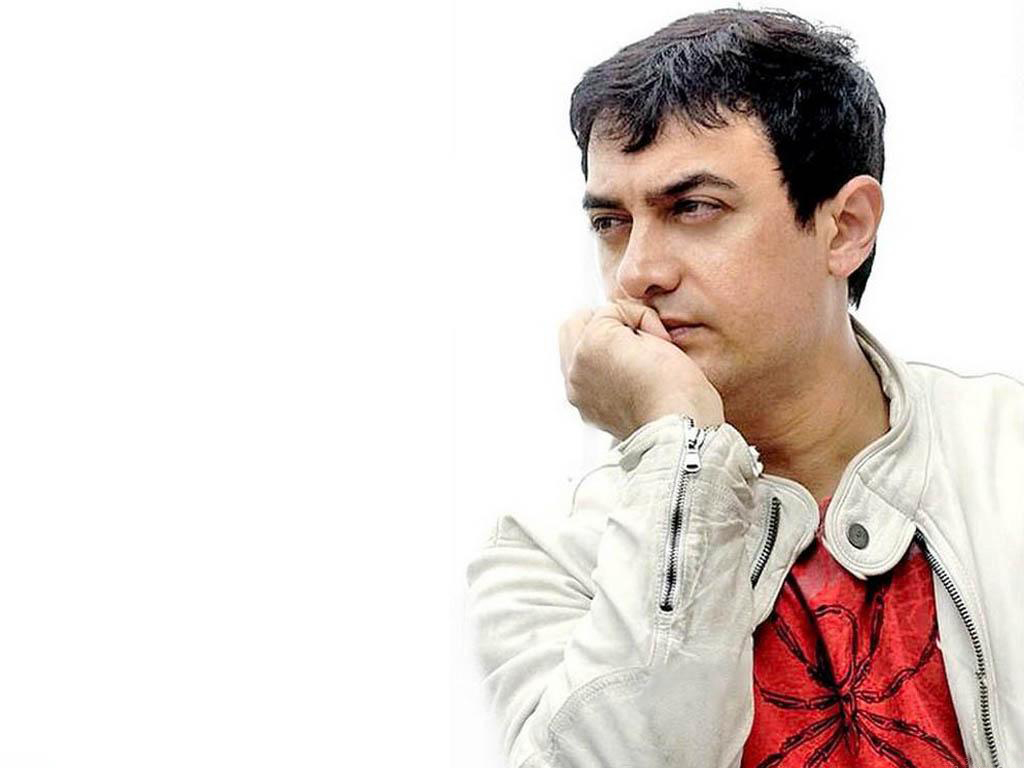 Em Casa
Na Escravidão
Na Prisão
No Governo
Exemplo Pra Israel
José – O Salvador de Gênesis
Nasceu o pai tinha 91 anos
6 anos menos que Rúben
Aos 17 vendido ao Egito
10 anos com Potifar e 3 preso
30 - governador do Egito
37 vê os irmãos 39 vê o pai
46 pai morre
110 morre
Paralelos Com Jesus
Caráter perfeito
 Preferido do pai
 Perseguido a vida toda
 Salvou seus irmãos
 Perdão completo
É Hora De Voltar!
O Caixão De José
Deus os levara ao Egito circunstancialmente. Prometera Canaã.
Ficaram, gostaram, e não voltavam mais.
José, prevendo tudo, pediu: toda vez que virem meu caixão, lembrem-se: PRECISAMOS VOLTAR PARA CANAÃ.
Retorno! Aquela Geração Não Foi!
Volta, Pra Mim!
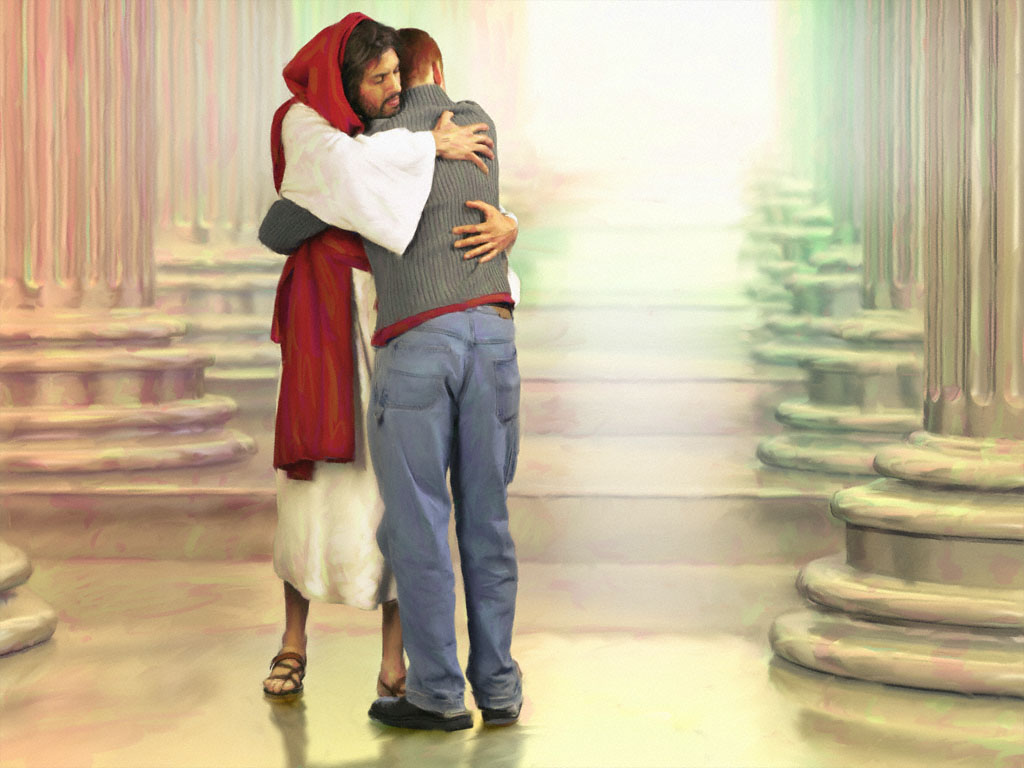 [Speaker Notes: APELO]